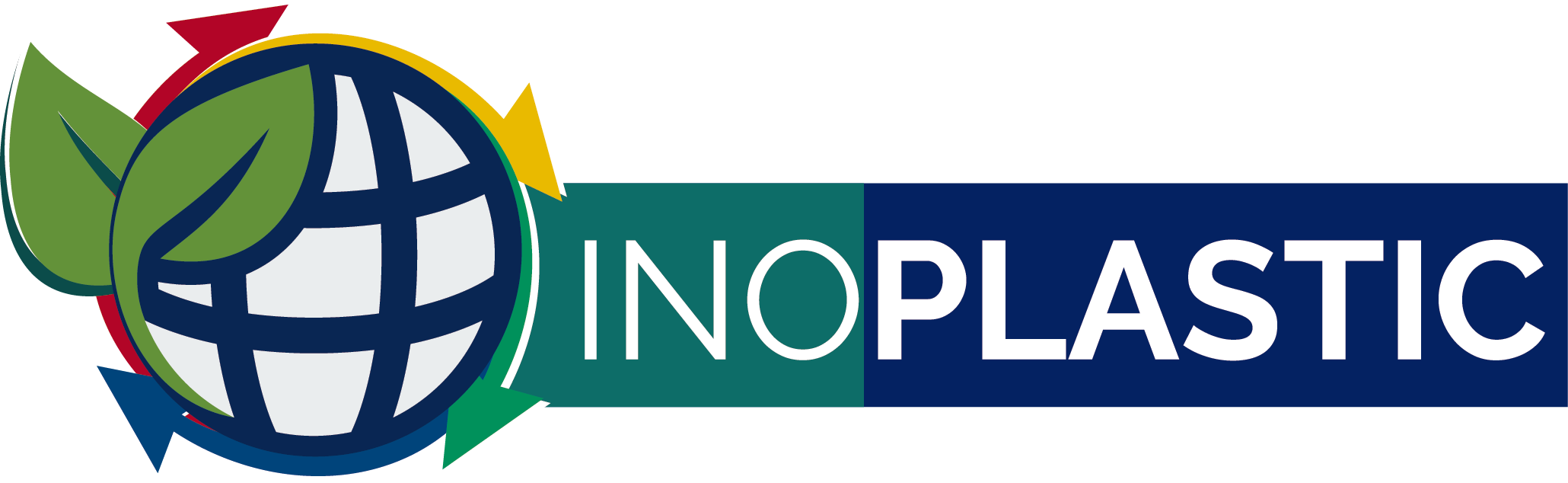 SOLUÇÕES INDUSTRIAIS
ARMAZENAMENTO E MOVIMENTAÇÃO
Pallet de contenção, pallet de plástico e pisos plásticos
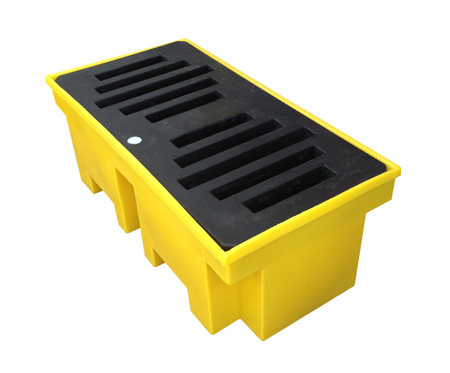 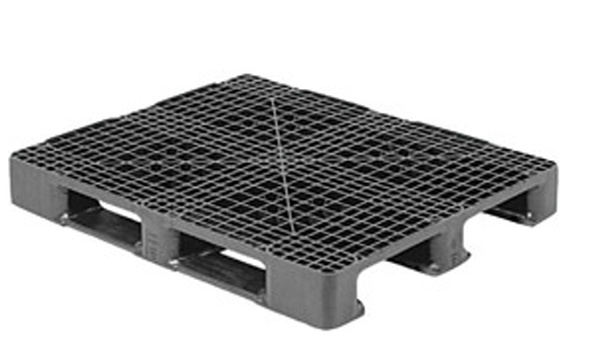 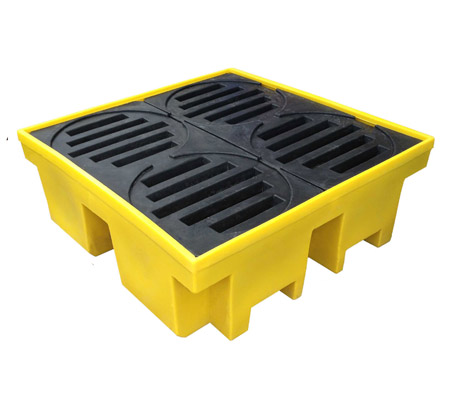 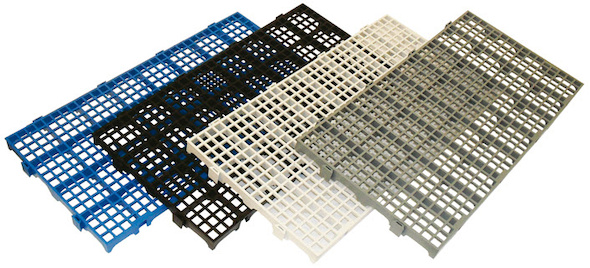 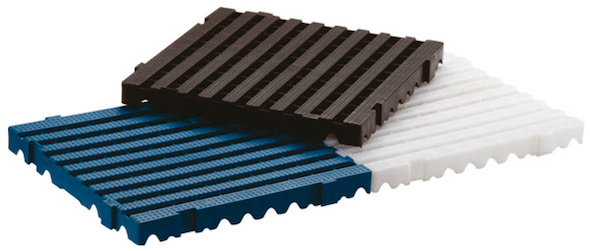 ISOLAMENTO TÉRMICO E FÍSICO
Cortinas e bobinas de PVC
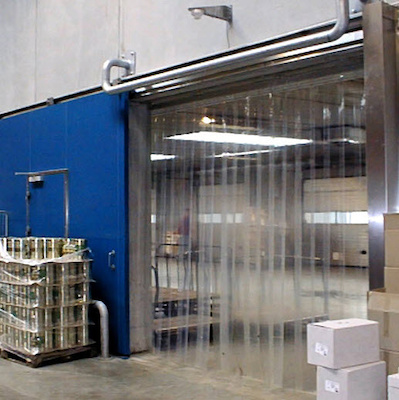 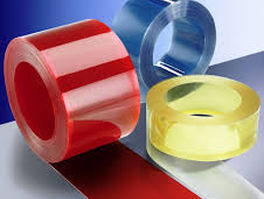 LIXEIRAS COLETA SELETIVA 
Inox e plástico
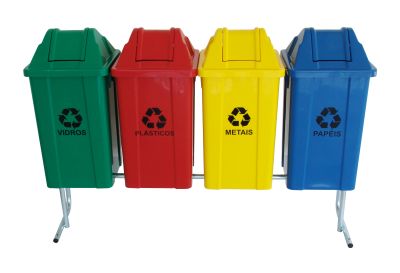 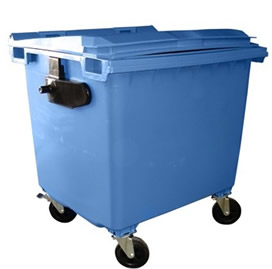 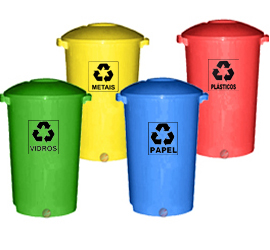 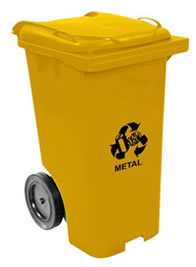 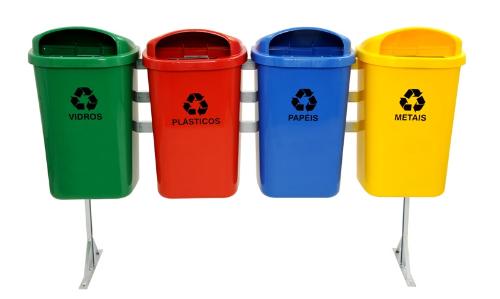 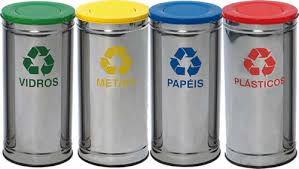 SINALIZAÇÃO VIÁRIA 
Tachão, tachinha, segregador, bate rodas, lombada, prisma, canalizador e cone
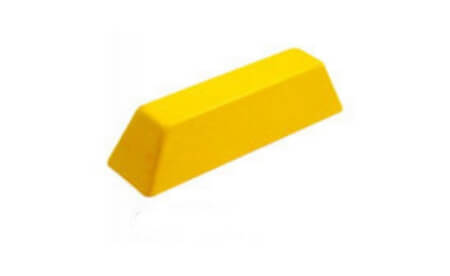 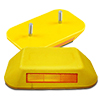 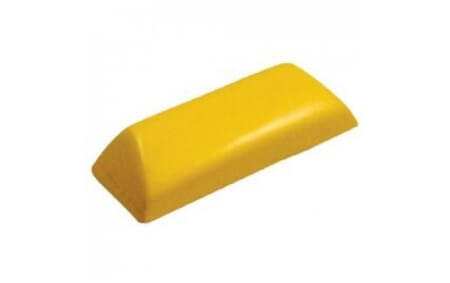 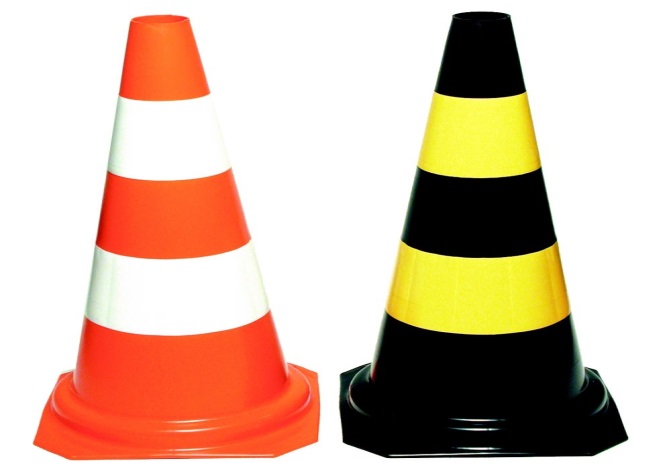 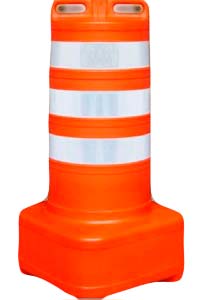 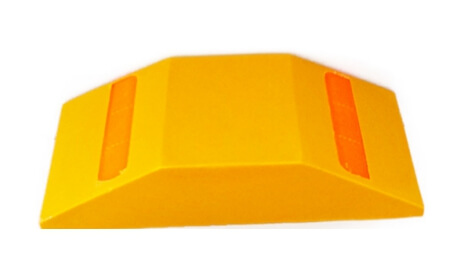 SEGURANÇA NO TRABALHO (EPI)
Luva, bota, capacete, óculos, protetor auricular, botina, avental, abafador e cinturão
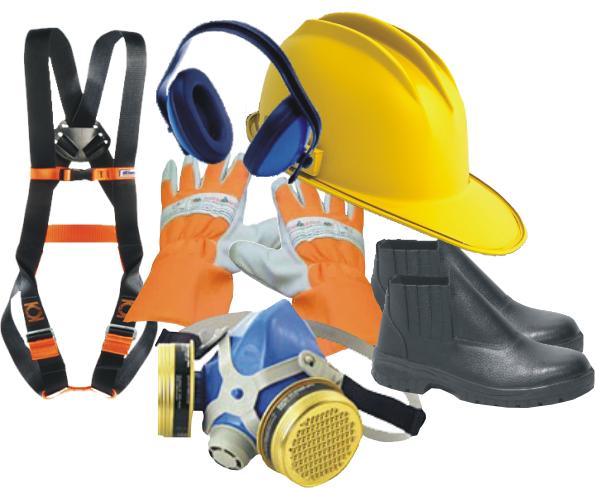 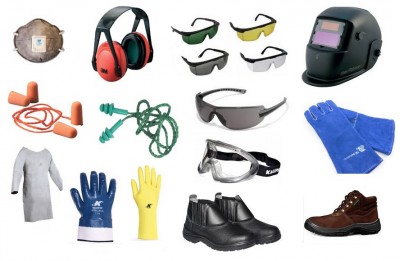 Especializada em soluções industriais, a INOPLASTIC, fornece produtos da mais alta qualidade e com o melhor custo benefício. 

Consulte-nos e saiba mais sobre nossos produtos!
 
Tel.: (11) 2387.9454
vendas@inoplastic.com.br
www.inoplastic.com.br
RECICLANDO O PRESENTE, 
                      PRESERVANDO O FUTURO!
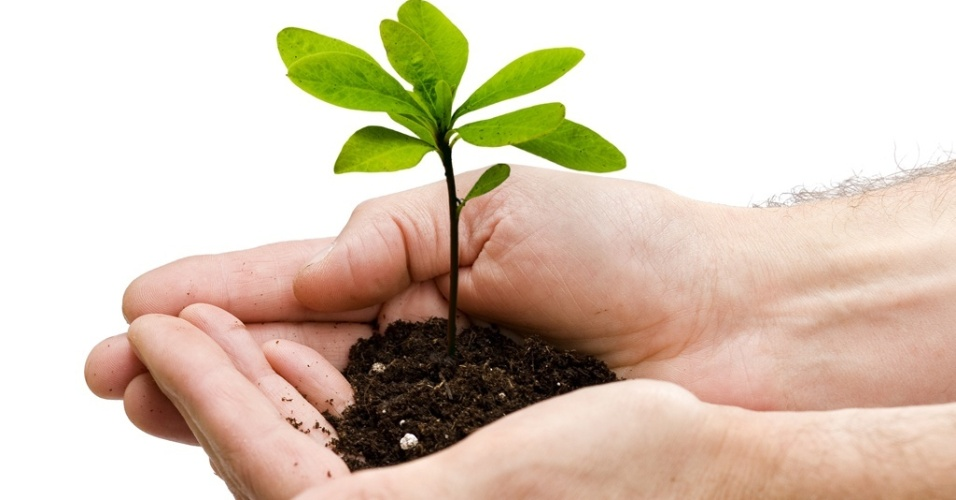